Нейронные сети и их практическое применение.Лекция 10. Вычислительные платформы для реализации НС.
Дмитрий Буряк
к.ф.-м.н
dyb04@yandex.ru
Параметры вычислителей для НС
Обучение и применение НС требует большой объем вычислений. 
 Многие достижения в применении НС связаны с появлением новых вычислителей.
 Основные параметры для сравнения:
 производительность
 энергопотребление
 Факторы
 разрядность: аналоговая, 1бит, …, 64бит.
 форм-фактор – важна производительность одного чипа
 обучение – вычисление (inference)
2
Ускорители для НС
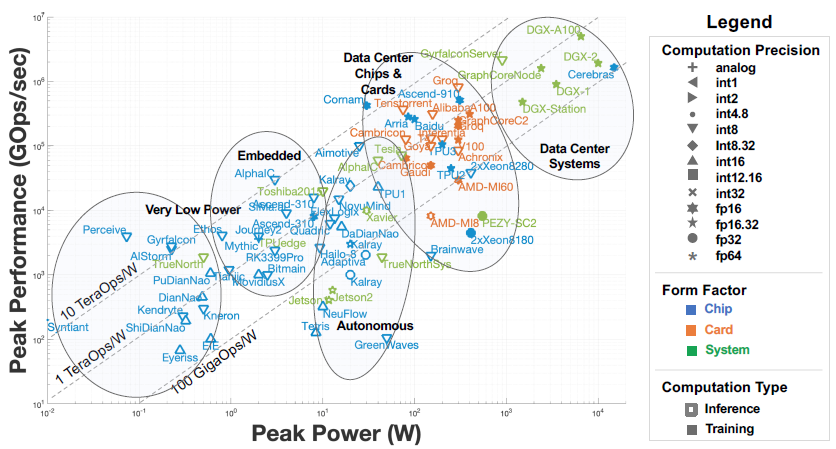 5 категория по типу применения
 низкое энергопотребление (обработка речи, маленькие сенсоры)
 встроенные (камеры, роботы)
 автономные (автопилоты в автомобилях) 
 Чипы и карты для центров обработки данных
 Системы в центрах обработки данных
Зависимость пиковой производительности  от потребляемой мощности НС ускорителей
(A.Reuther, et al., Survey of Machine Learning Accelerators, 2020)
3
Тенденции
Высокая плотность решений для всех областей применения 
 Разнообразие архитектур и технологий
 Многие вычислители имеют эффективность > 1TeraOps/W
 Для реализации обучения требуется как минимум 100Вт 
 Разнообразие решений по разрядности выполняемых вычислений
 сложность сравнения вычислителей между собой
 какая достаточная точность для выполнения вычислений в НС?
4
Processor-in-memory
Затраты времени и энергии на передачу данных из памяти в процессор. 
 Реализация вычислений в памяти.
 Веса кодируются в запоминающих устройствах: SRAM, Flash, RRAM  и т.д.
 Умножение матриц реализовано через прохождение аналогового сигнала  (тока) через запоминающие устройства.
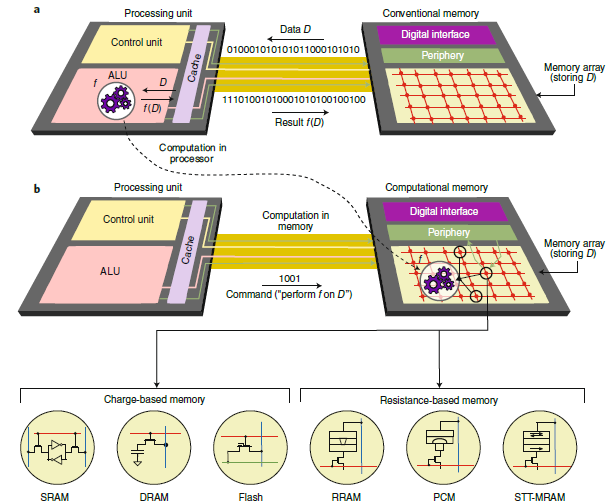 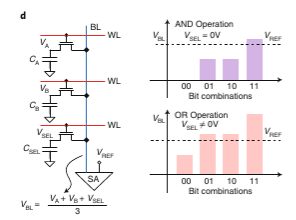 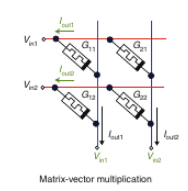 Реализация умножения матрицы
 на вектор в резистивных ячейках
Пример реализации логических функций в ячейках памяти на основе заряда
5
5
Чипы с низким энергопотреблением
Предназначены только для применения НС.
 Syntiant 
 Processor-in-memory
 NDP101
 НС с 4 слоями
 веса (int4), активации (int8)
 энергопотребление <200мкВт
 Задачи обработки 1D сигналов
 Amazon Alexa – распознавание ключевой фразы.
 NDP200
 «Любые» НС
 Добавление DSP
 Задачи анализа изображений.
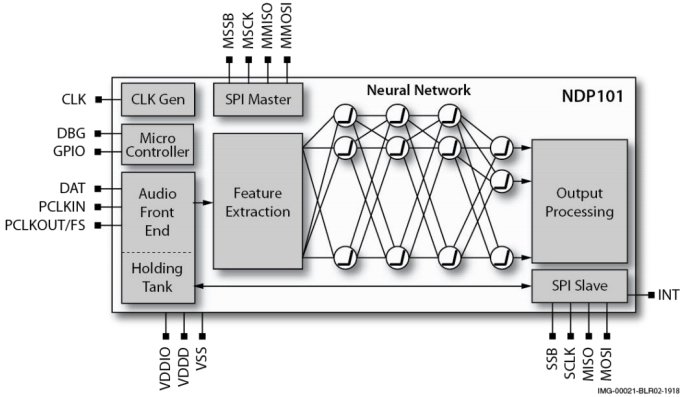 6
Чипы для встроенных решений
Встроенные приложения с высокой производительностью при небольшом энергопотреблении и малом форм-факторе: обработка видео, небольшие БЛА и роботы.

 Mythic Intelligent Processing Unit (25 TOPs)- встроенные системы и      центры обработки данных.
 Распараллеливание вычисления графа НС
 Архитектура потоков данных
 аналоговая схема для реализации   матричного умножения
 цифровой управляющий процессор RISK-V
 декомпозиция исходных данных для    параллельной обработки отдельными модулями (tiles)
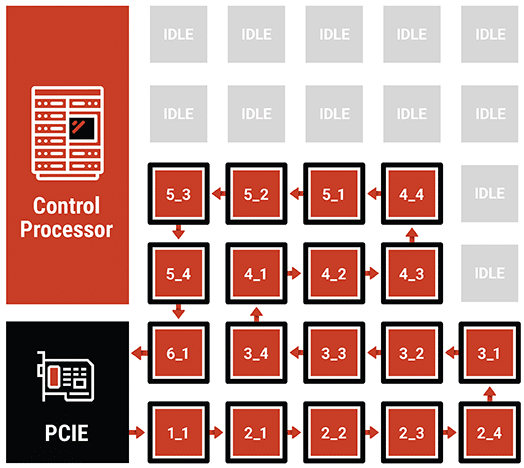 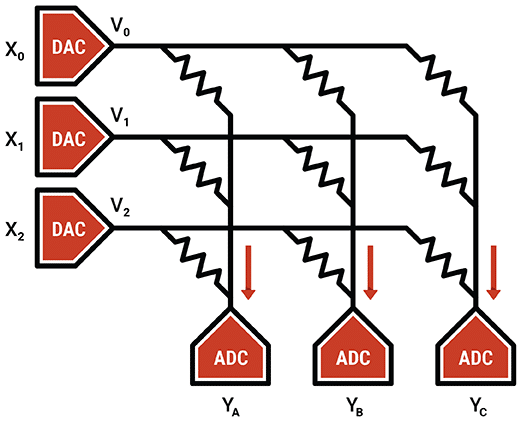 7
Разработка НС для энергоэффектиных чипов
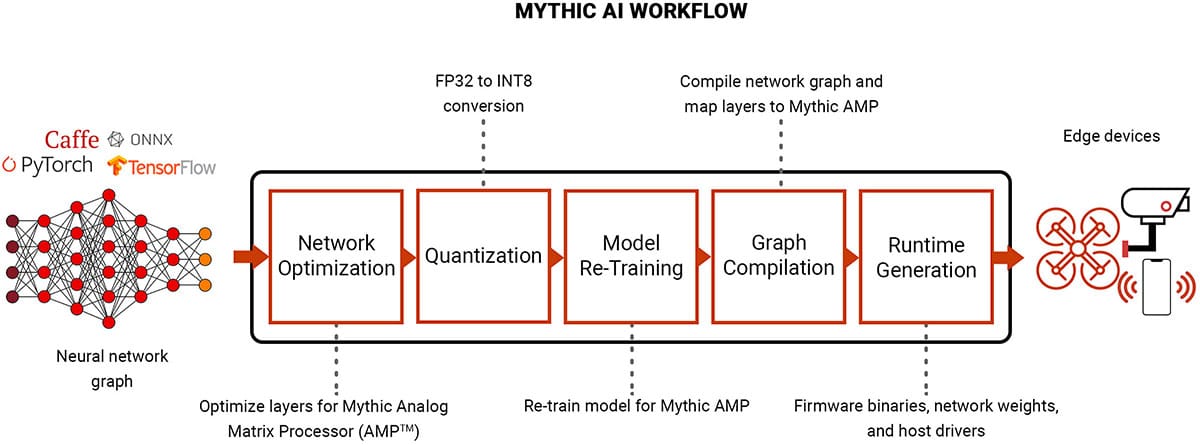 Разработка исходной НС (PyTorch, TensorFlow)
 Оптимизация, квантизация (Int8)
 Дообучение
 Генерация кода
8
Автономные системы
Системы помощи водителю, автопилот, роботы.
 Совместная обработка видео и сигналов других сенсоров
 aiMotive
 программируемые FPGA
 масштабируемость до 1024 TOPS
 Tesla Full Self-Driving (FSD) Computer chip
 3 quard Cortex-A72 + Mali G71 + 2 Neural Processing Unit
 применение в беспилотных    системах (уровни автономности 4 и 5)
 Пиковая производительность 73TOPS @72w.
  Модули NVIDIA Xavier
 GPU: 256 ядер CUDA (Volta) + 64 tensor cores
 CPU: ARM 8 ядер;
 Память: 32Гб;
 32 TOPs, 10Вт.
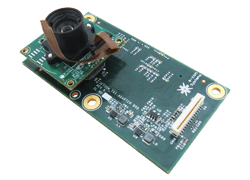 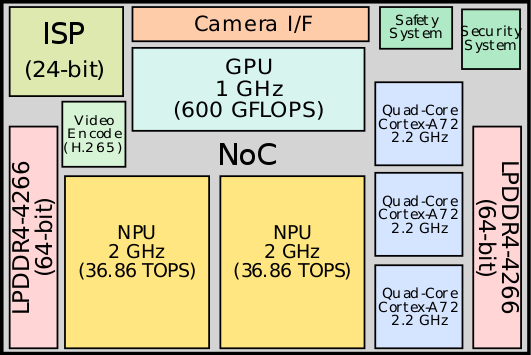 9
Чипы для центров обработки данных.
Применение различных технологий: на основе CPU, программируемые FPGA.  
 NVIDIA (Blackwell,Hopper)
 Тензорные ядра    . Умножения матриц за такт;    . Ускорение операций с разреженными        матрицами
 Специализированные для НС: Google TPU 
 Последовательность вычислений в    НС детерминирована;
 Проектирование HW  с учетом    вычислений и обращений к памяти в НС:    уменьшить обращение  к памяти при     умножении матриц
 GPU (общее назначение) Google TPU (tensor processing unit) – матричный процессор
 Сравнение производительности на LLM
 Потребление – сотни ватт.
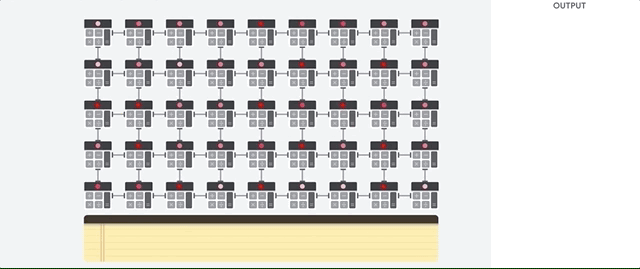 https://habr.com/ru/post/422317/
10
HPC системы для центров обработки данных
Объединение нескольких GPU на базе серверного решения.
 Набор узлов: CPU, несколько GPU, высокоскоростной интерфейс 
 ПО для реализации распределенных вычислений
NVIDIA DGX SuperPod - масштабируемая архитектура ЦОД  для задач ИИ
 Стойки серверов DGX:
 36 узлов (Grace CPU+2xBlackwell GPU)
 Сетевое оборудование;
 Устройства хранения данных; 
 Электропитание, охлаждение;
 Полный программный стек для ИИ.
 SATURNV – пример реализации на основе     DGX Pod (116  в Top500, 11.2021)
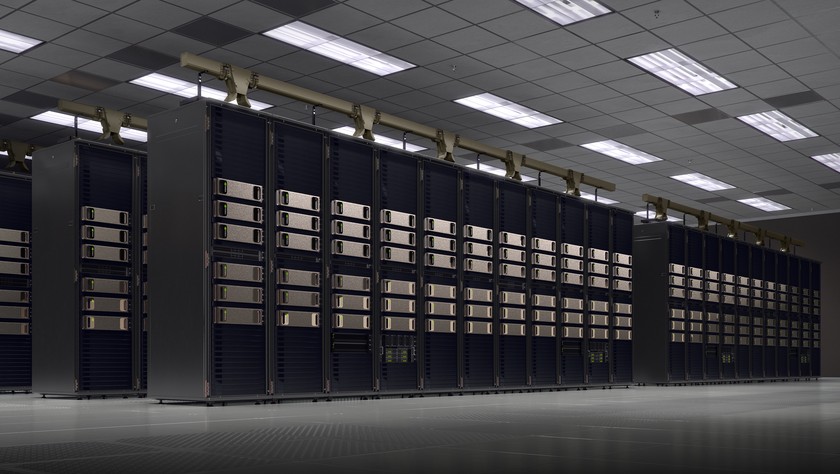 Вычислительный центр NVIDIA SATURNV
11
Вычислительный кластер МГУ
МГУ-270. Характеристики узла:
- Процессор: AMD EPYC 7742 64-Core Processor
- Оперативная память: 2 TB
- Видеокарты: 8xNvidia A100 80GB
- Память (ПЗУ): 28 TB.
 Спроектирован для ИИ вычислений
 Пиковая производительность: 400 ПФлопс
Ломоносов-2. Характеристики узла:
- Процессор: Intel Haswell-EP E5-2697v3,  14 cores
- Оперативная память: 64 GB
- Видеокарты: NVidia Tesla K40M
 Общее количество узлов: 1730
 Пиковая производительность: 5.5 ПФлопс
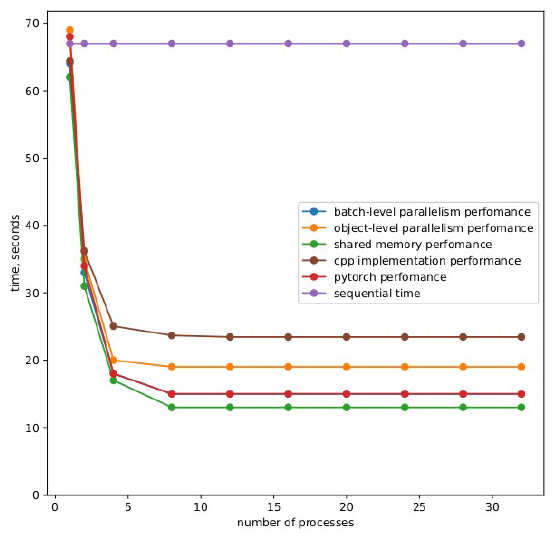 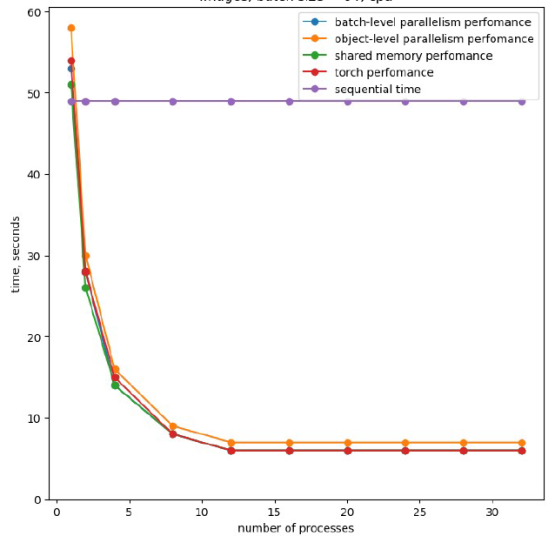 12
Обработка изображений  на МГУ-270
Обработка изображений  на Ломоносов
Зачем HPC для НС
Уменьшение времени на обучение НС. 
 Возможность построения больших моделей
 увеличенный размер пакета;
 увеличенная размерность входных данных;
 больше параметров в модели.

 Победитель ILSVRC -2017 – SENet
 Реализация распределенного обучения на 64 GPU: размер пакета 2048 изображений. 
 Обучение сети для обработки гравитационных волн
 HAL кластер (64 GPU NVIDIA V100): сокращение времени обучения с 1 месяца до 12.4ч.
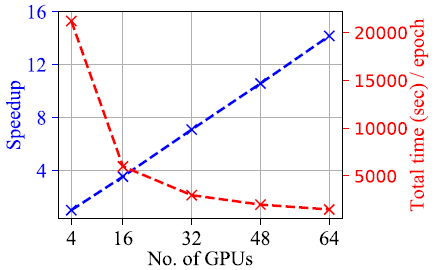 Время обучения сети для анализа гравитационных волн
(E.A. Huerta, et al., Convergence of artificial intelligence and high 
Performance computing on NSF-supported cyberinfrastructure, 2020)
13